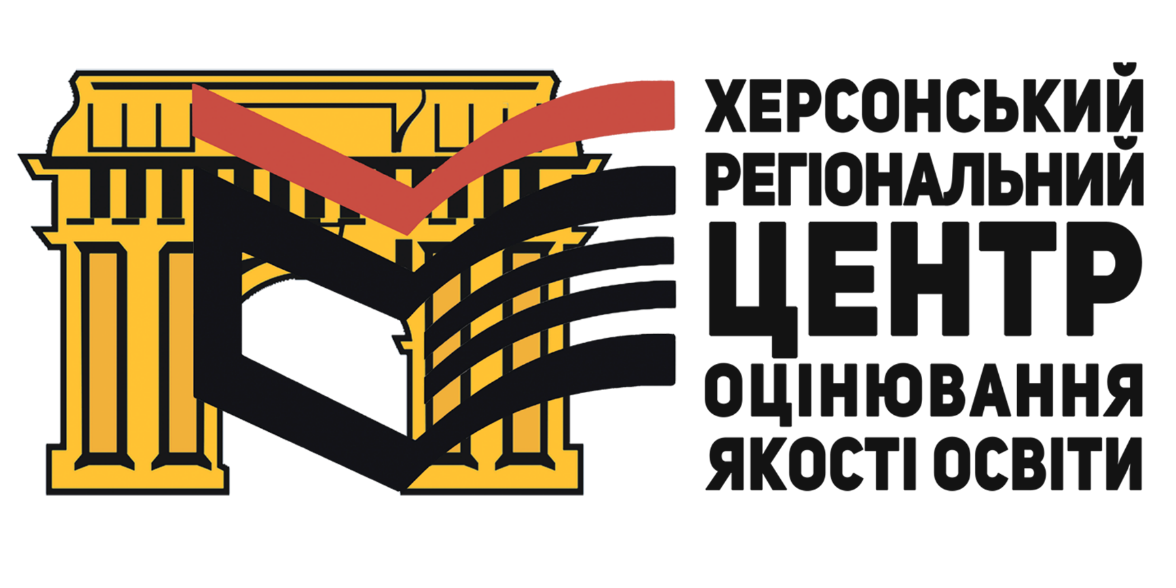 Особливості зовнішнього незалежного оцінювання 2018 року
Нормативні документи
Наказ Міністерства освіти і науки України  від 31.07.2017 року № 1103 «Деякі питання проведення в 2018 році зовнішнього незалежного оцінювання результатів навчання, здобутих на основі повної загальної середньої освіти»

Наказ Міністерства освіти і науки України  від 19.09.2017 року № 1283 «Про підготовку до проведення в 2018 році зовнішнього незалежного оцінювання результатів навчання, здобутих на основі повної загальної середньої освіти»

Наказ Міністерства освіти і науки України  від 19.09.2017 року № 1287 «Про затвердження Календарного плану підготовки та проведення в 2018 році зовнішнього незалежного оцінювання результатів навчання, здобутих на основі повної загальної середньої освіти»
Оцінювання результатів навчання, здобутих на певному освітньому рівні, яке здійснюється спеціально уповноваженою державною установою (стаття 45 Закону України «Про вищу освіту»).
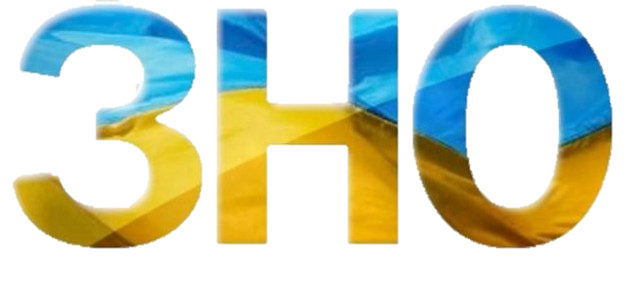 Контроль за відповідністю освітнього рівня учнів (вихованців), які закінчили загальноосвітній навчальний заклад I, II і III ступенів, вимогам Державного стандарту загальної середньої освіти (стаття 34 Закону України «Про загальну середню освіту»).
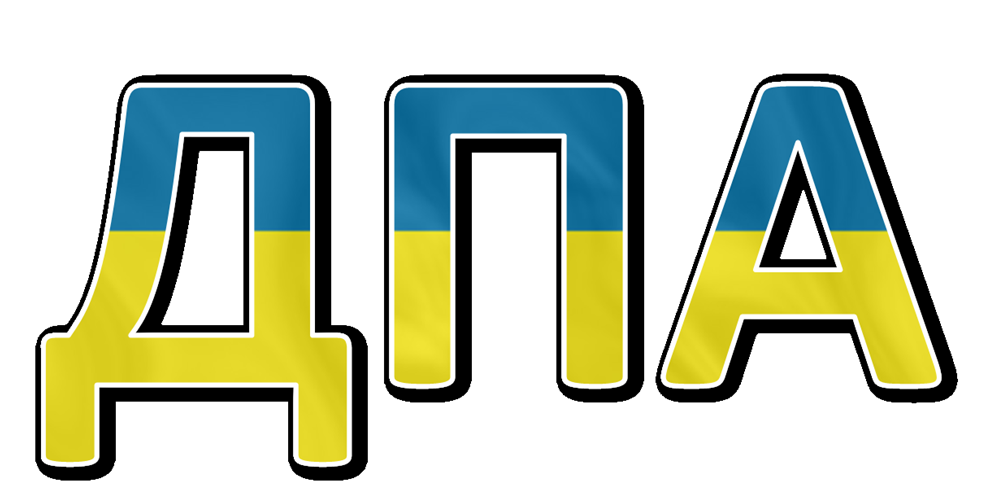 ПЕРЕЛІК ПРЕДМЕТІВ ЗНО-2018
1. Українська мова і література 
2. Історія України 
3. Математика 
4. Біологія 
5. Географія 
6. Фізика
7. Хімія 
8. Англійська мова  
9. Іспанська мова 
10. Німецька мова 
11. Французька мова
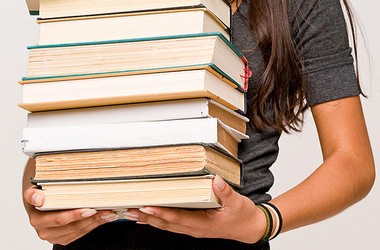 Кожен  зареєстрований учасник ЗНО має  право скласти тести 
не більш як із чотирьох  навчальних предметів із Переліку
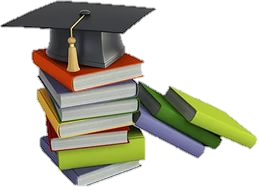 Терміни проведення  ЗНО-2018
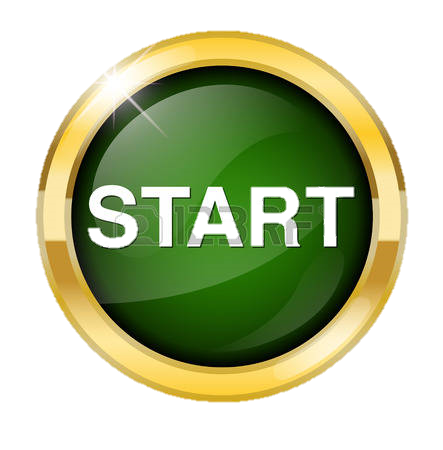 22 травня
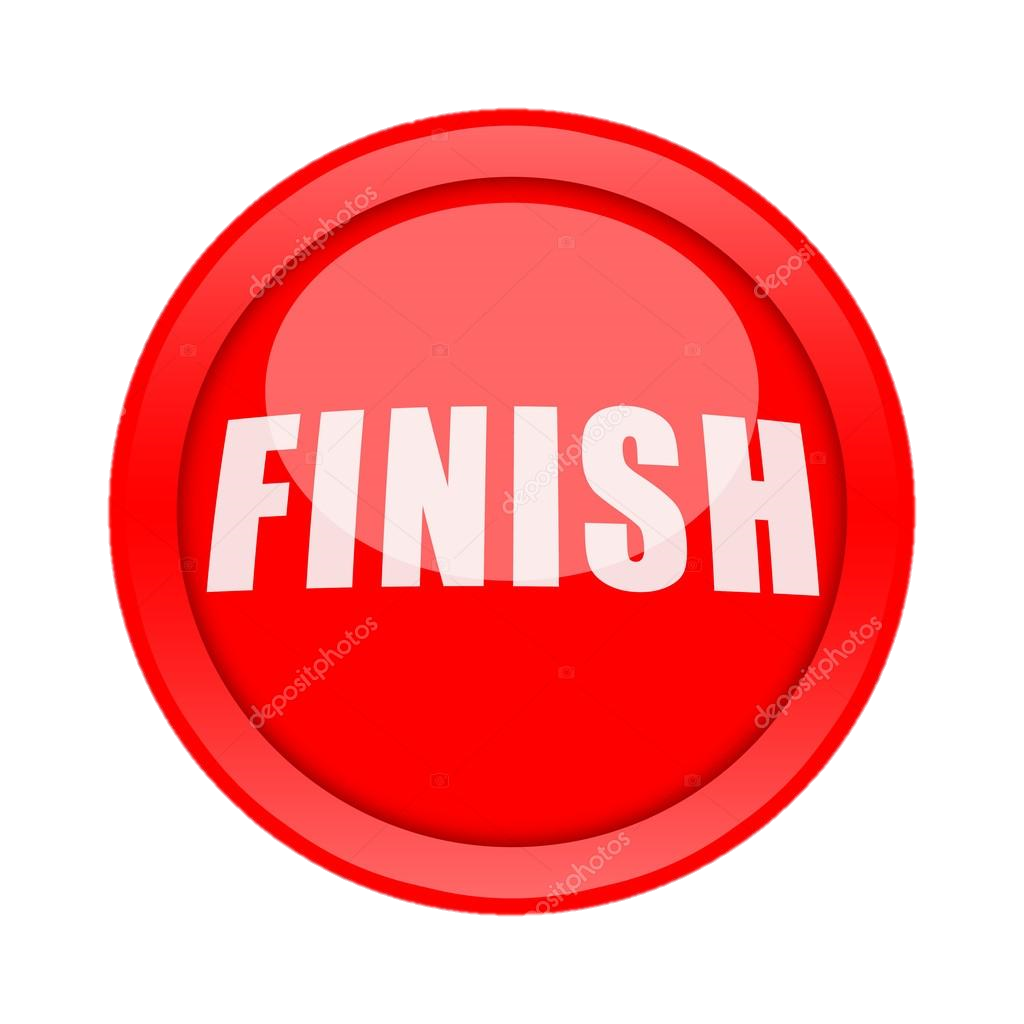 14 липня
Графік проведення основної сесії ЗНО-2018
Завдання для сертифікаційних робіт ЗНО-2018 розроблятимуться у формі предметних тестів із Переліку предметів, забезпечивши їх відповідність програмам ЗНО, для осіб, які бажають здобувати вищу освіту на основі повної загальної середньої освіти, затвердженим наказом МОН України від 03 лютого 2016 року № 77.
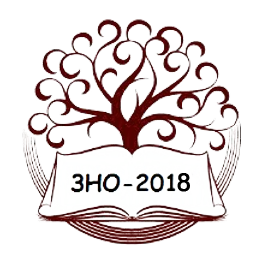 Для проведення ЗНО з 
англійської мови,
іспанської мови,
німецької мови,
французької мови
використовуються завдання сертифікаційних робіт двох рівнів складності
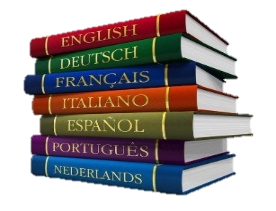 рівня В1
рівня В2
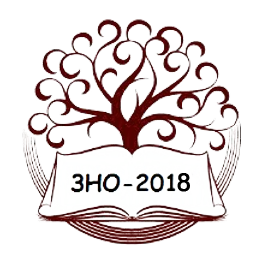 Новація тестів ЗНО з іноземних мов: до виконання сертифікаційної роботи включена частина «Розуміння мови на слух», яка передбачатиме  прослуховування звукових фрагментів і виконання завдань до них
Зміст текстів узгоджуватиметься з навчальними  програмами для загальноосвітніх навчальних закладів  (рівень В1) та для шкіл з поглибленим вивченням іноземних мов (рівень В2)
Випускники старшої школи ЗНЗ 2018 року, які бажають зарахувати результат ЗНО з іноземної мови як оцінку за ДПА та вивчали цю іноземну мову на профільному рівні, мають складати  відповідний предметний тест рівня В2
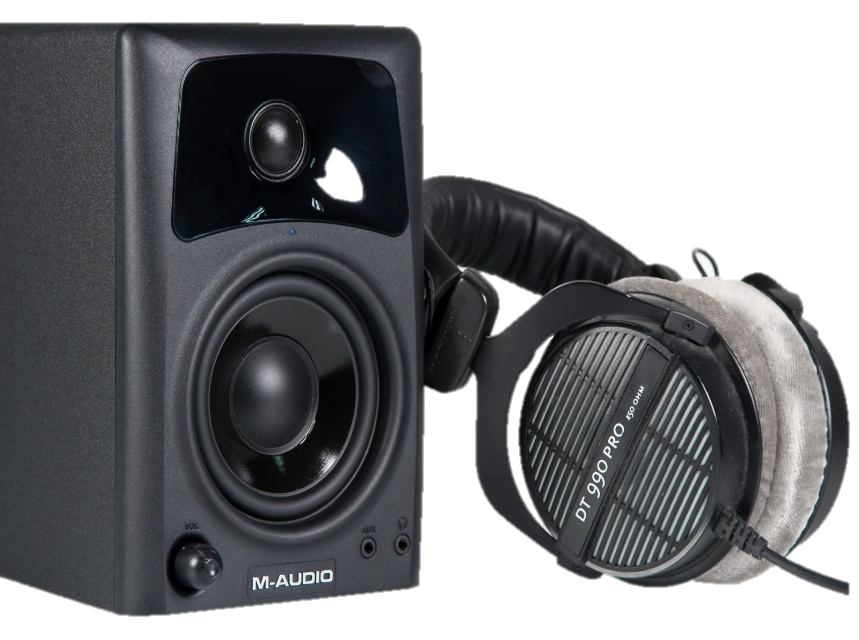 У навчальних закладах, де будуть створені пункти проведення ЗНО з іноземних мов, мають бути наявні аудіозасоби (аудіоцентри, аудіопрогравачі, магнітоли, комп’ютери із акустичними системами тощо)  із розрахунку на аудиторію тестування один аудіозасіб
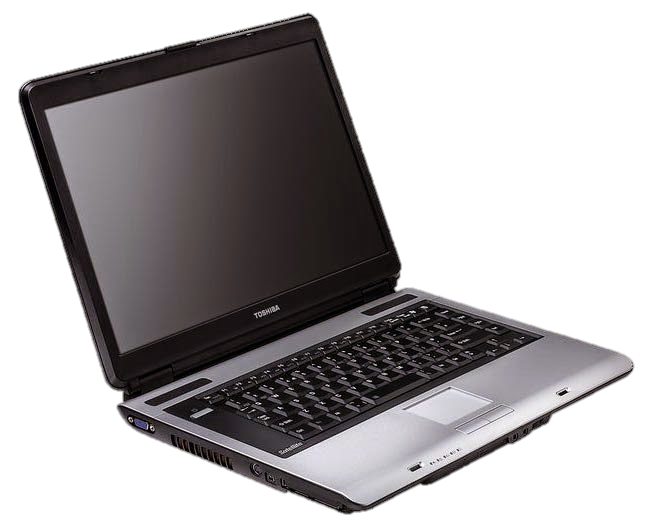 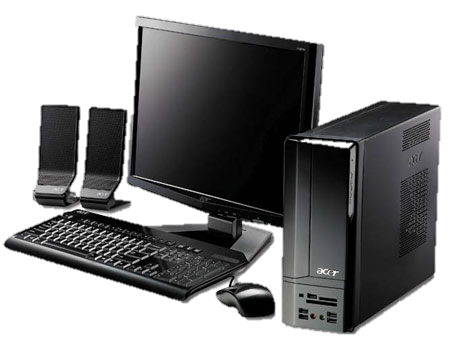 Переклад предметних тестів
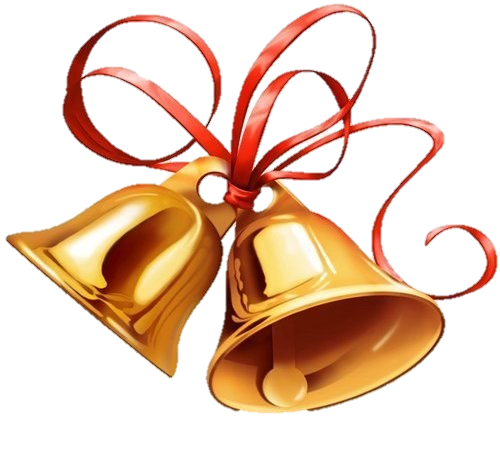 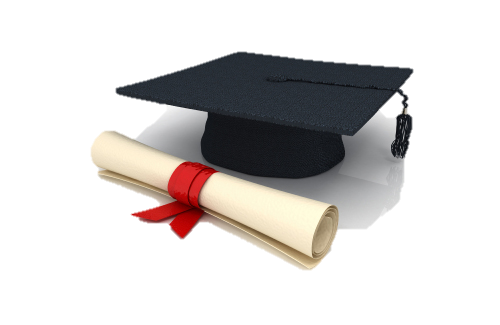 Розміщення на інформаційних сторінках учасників зовнішнього незалежного оцінювання результатів ЗНО
Передання навчальним закладам відомостей ДПА в електронному вигляді
До 15.06.2018
Математика, українська мова і література, іноземні мови, біологія
Історія України, географія, фізика, хімія
До 21.06.2018
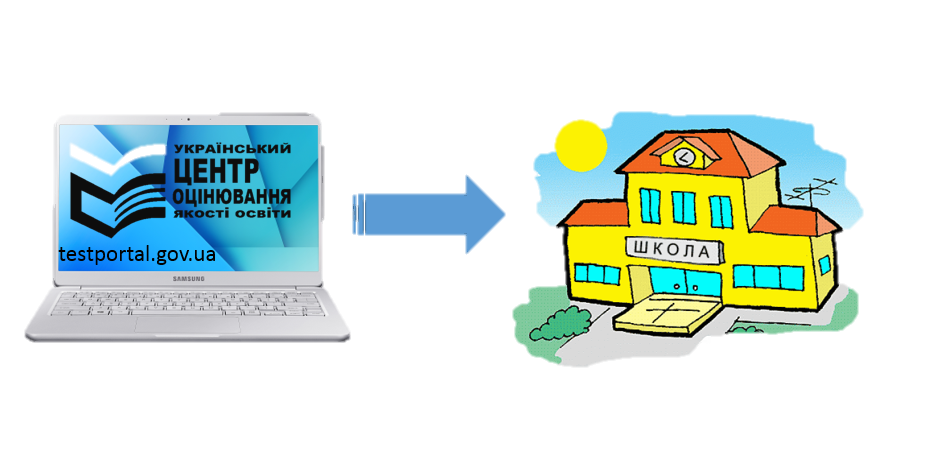 Реєстрація     ЗНО-2018
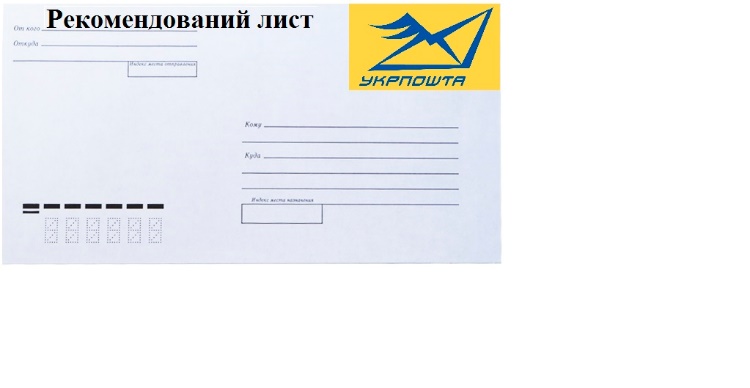 Перереєстрація (унесення за вимогою учасників ЗНО змін до реєстраційних даних)
06.02 – 02.04.2018
Термін проведення додаткової сесії ЗНО-2018
02.07 – 11.07.2018 
(за окремим графіком)
Подання заяв щодо участі в  додатковій сесії
Подання реєстраційних документів для участі в додатковій сесії ЗНО
Учасники антитерористичних операцій
Особи з неконтрольованих територій
Особи, які  за рішенням судів перебувають в установах виконання покарань, слідчих ізоляторах
03.05 – 21.05.2018
Результати додаткової
 сесії ЗНО-2018
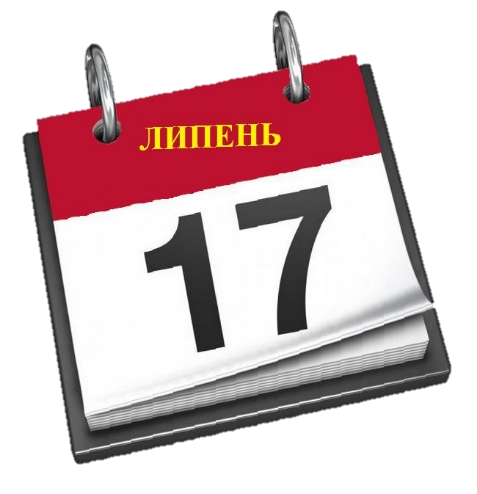 Усі предмети ЗНО-2018
ДО
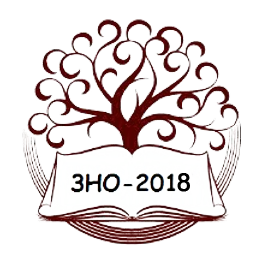 Дякуємо за увагу!